The Mojave
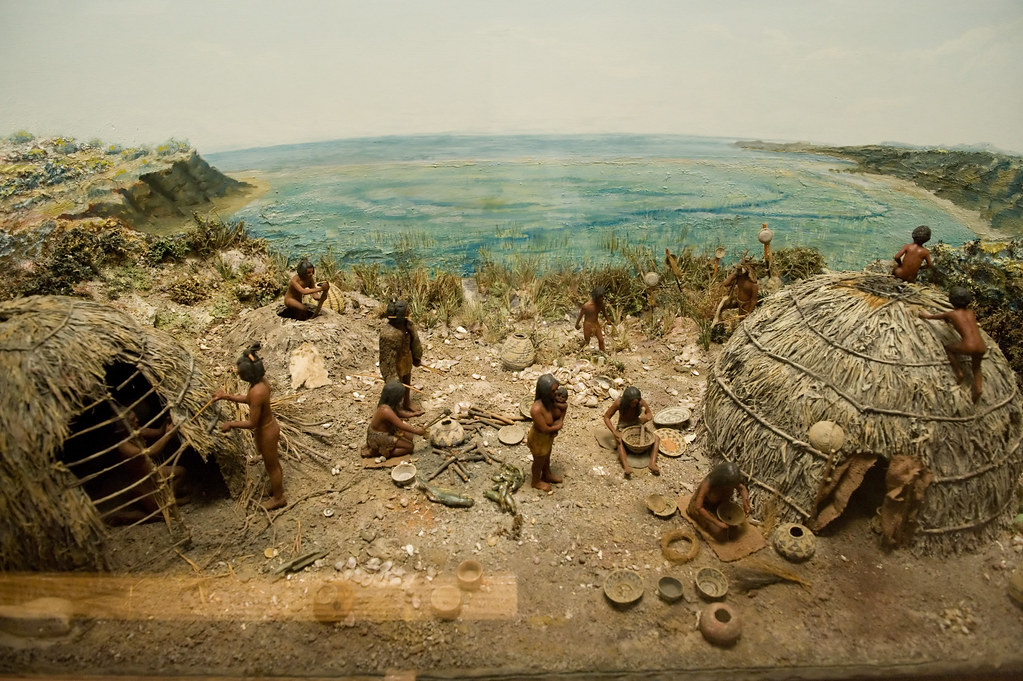 By Angie
1
11/18/2024
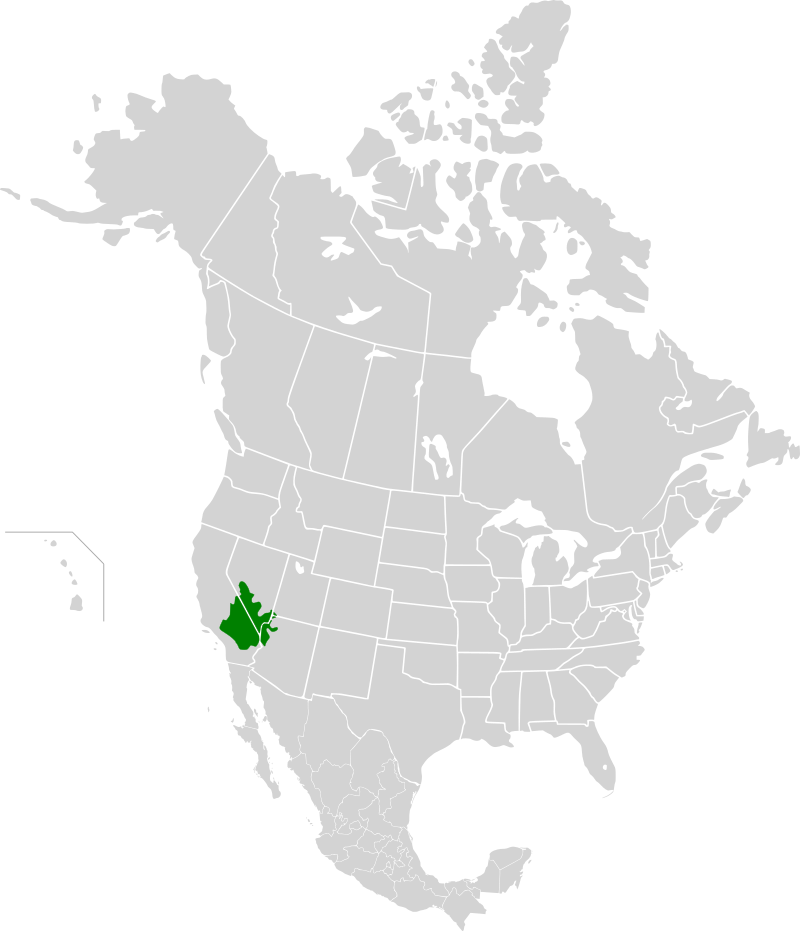 Location
The Mojave tribe lived in the southern part of California.
The Mojave are natives of southwestern and southeastern California.
They lived next to the Colorado River now called Arizona.
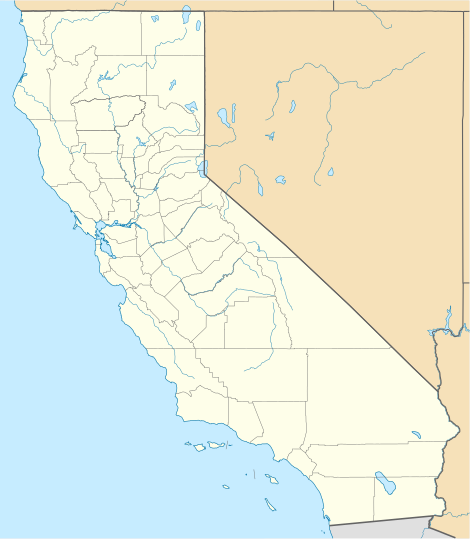 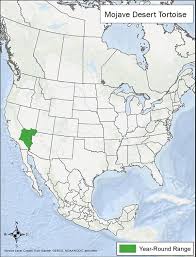 .
ThePhoto by PhotoAuthor is licensed under CCYYSA.
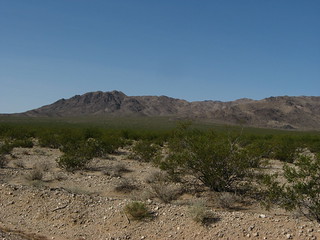 Shelter
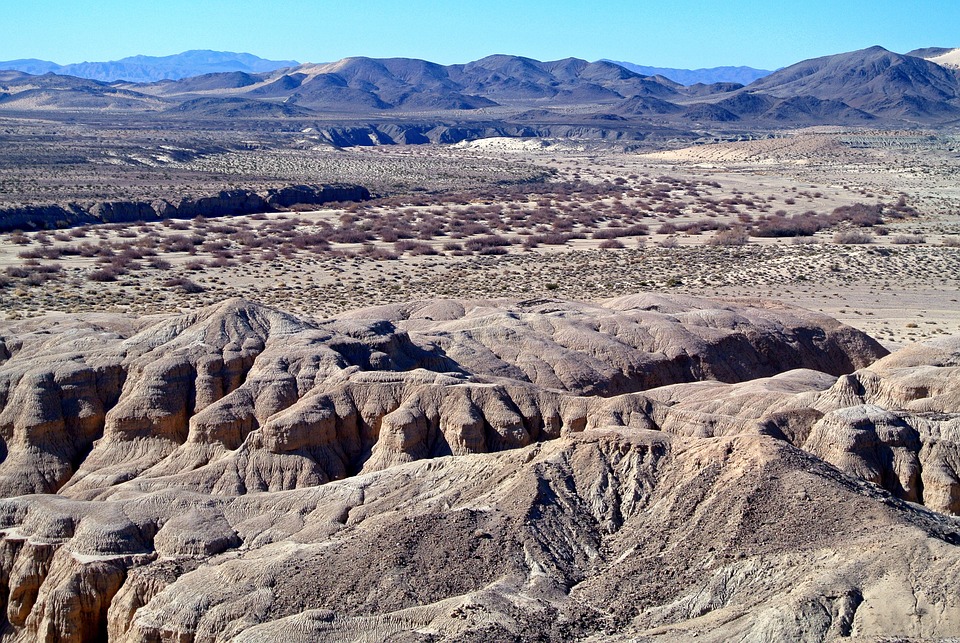 The shelter of the Mojave tribe protected them from the environment.
The houses had simple poles and a thatch roof.
A Fire stone pit was built into the house floor for cooking.
ThePhoto by PhotoAuthor is licensed under CCYYSA.
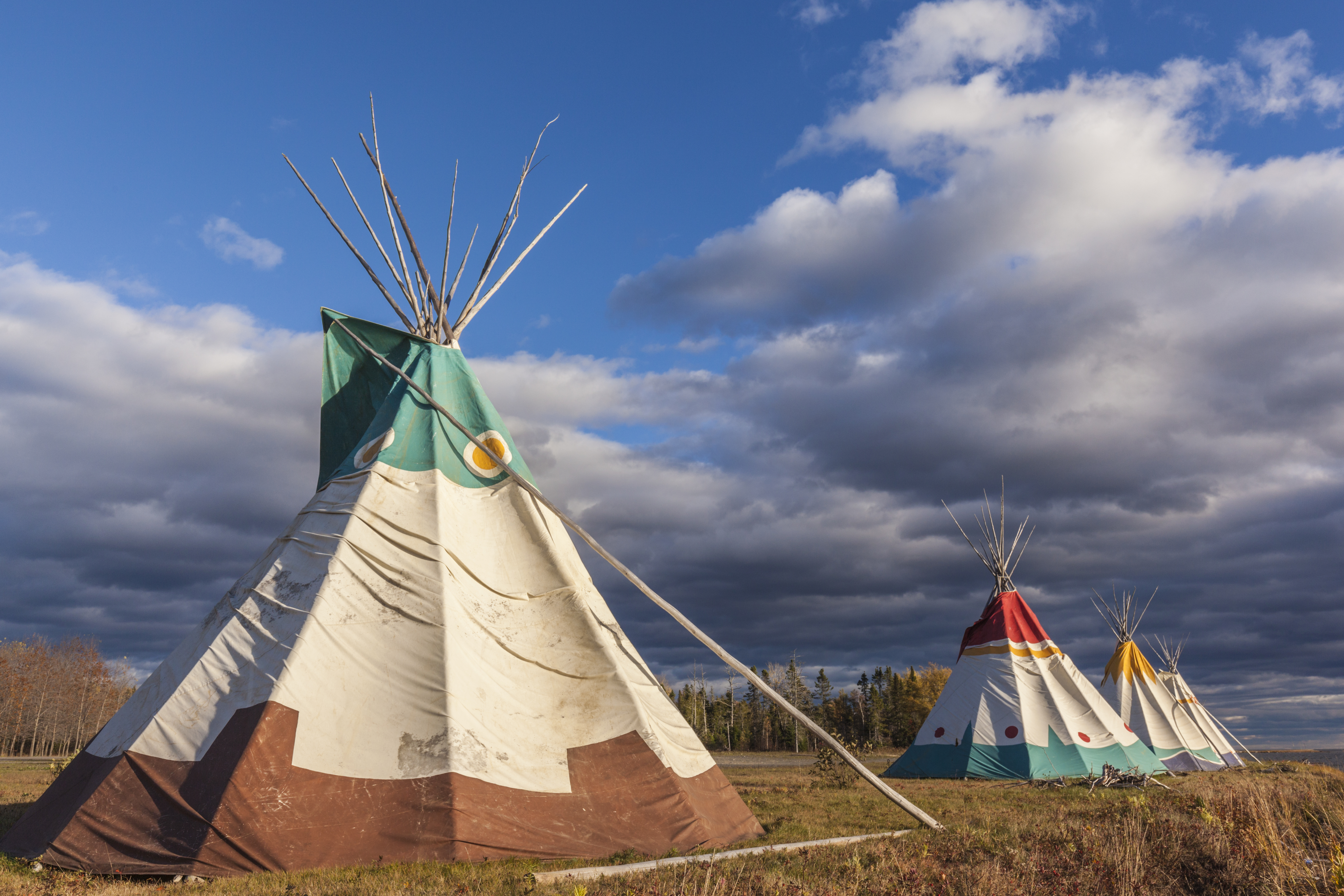 Food
The  Mojave tribe used nature to find food in order to survive.
They gathered corn, seeds  and beans.
They  hunted rabbits and beavers.
They fished for trout, eels, clams and crabs.
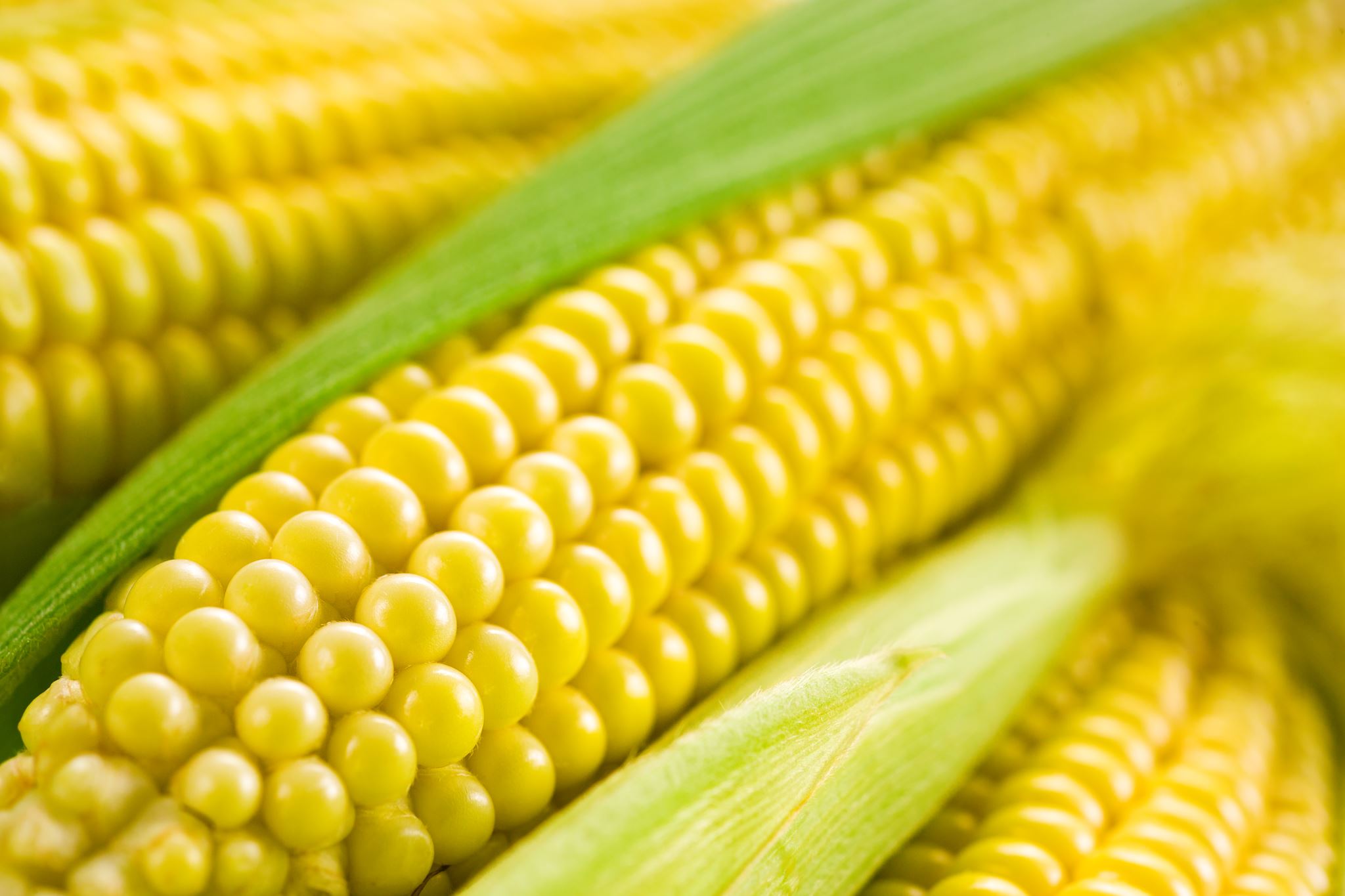 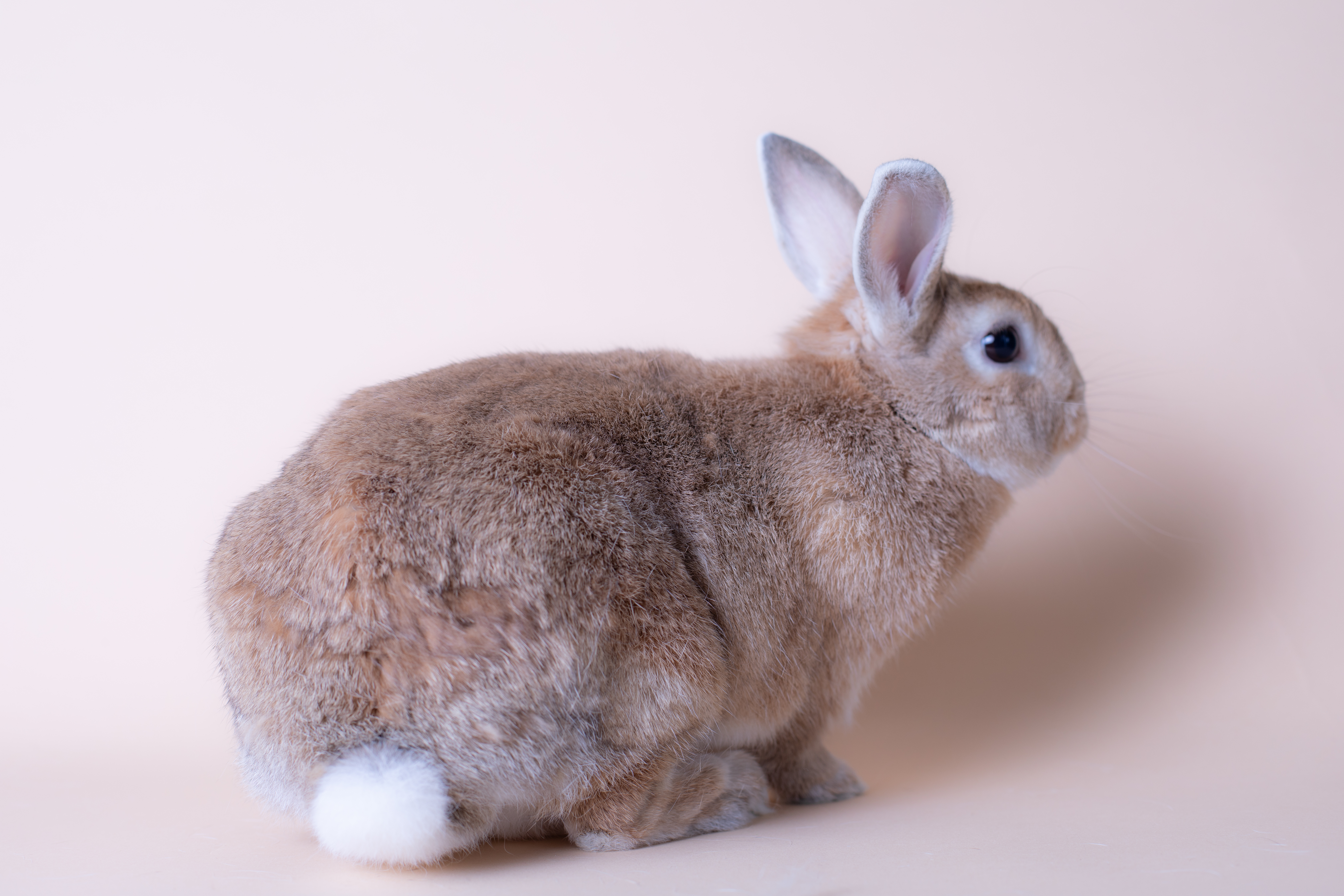 4
11/18/2024
Culture
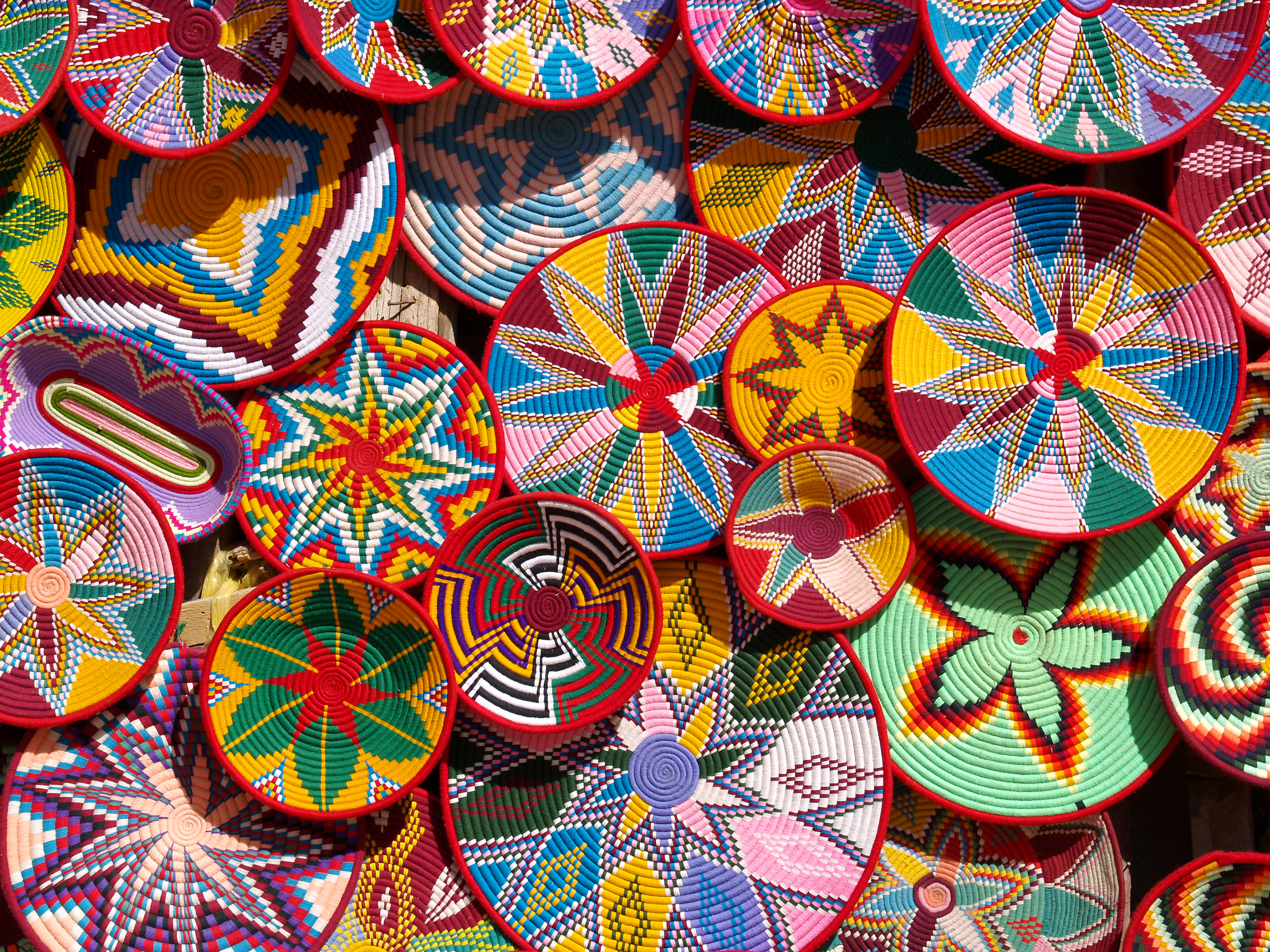 The culture of the Mojave was unique.
Mojave artists are famous for their  fine coiled pottery and beaded jewelry. Mojave  women were basket makers.
ThePhoto by PhotoAuthor is licensed under CCYYSA.